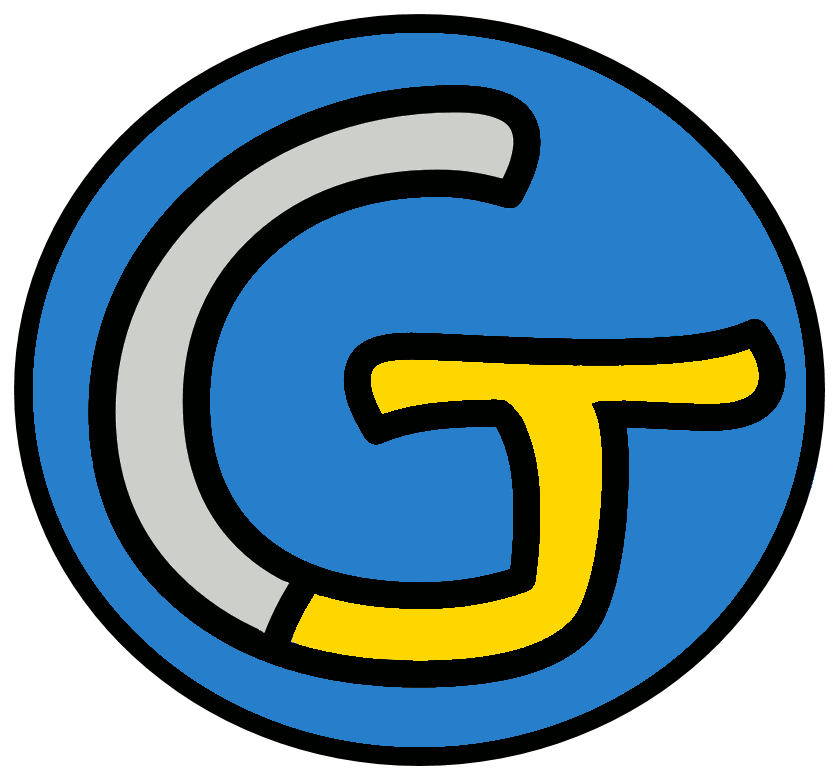 Mathématiques – Calcul mental CM1
Diviser un décimal par 10, 100
 Entraînement n° 3
Opération 1
3,2
÷ 10
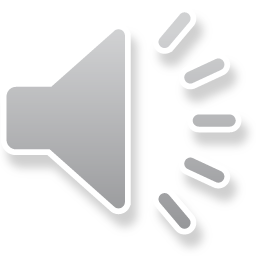 Opération 2
165
÷ 100
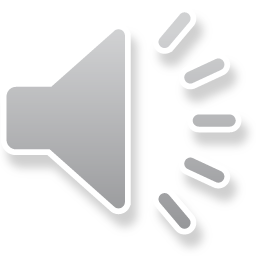 Opération 3
58
÷ 10
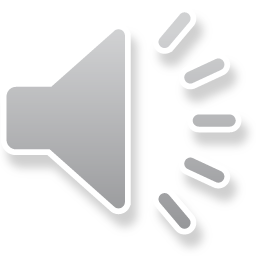 Opération 4
23
÷ 100
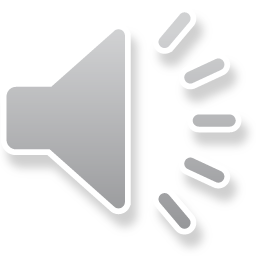 Opération 5
87,9
÷ 10
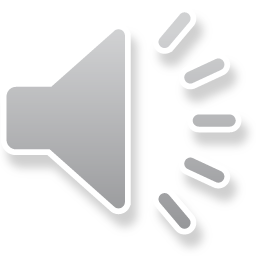 Opération 6
695
÷ 100
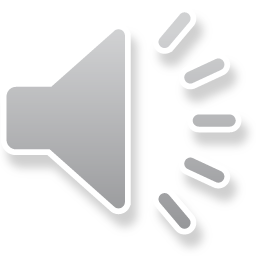 Opération 7
42,8
÷ 10
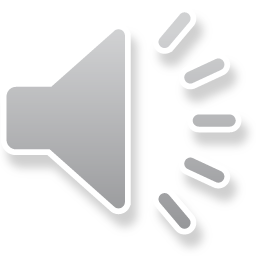 Opération 8
121
÷ 100
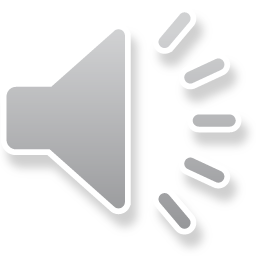 Opération 9
44
÷ 10
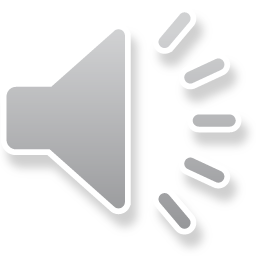 Opération 10
1 748
÷ 100
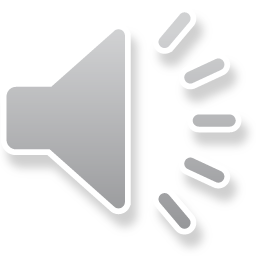 Opération 11
0,2
÷ 10
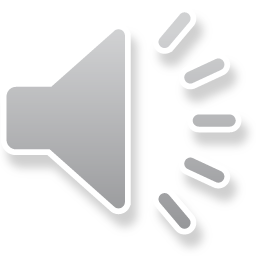 Opération 12
854
÷ 100
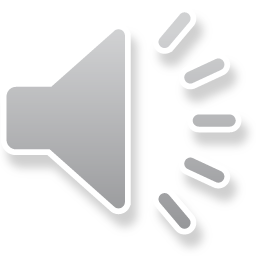 Opération 13
203,1
÷ 10
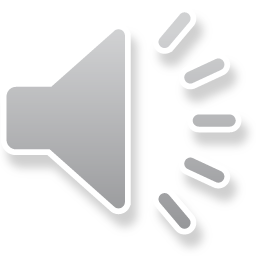 Opération 14
0,15
÷ 100
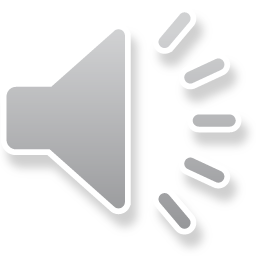 Opération 15
789
÷ 10
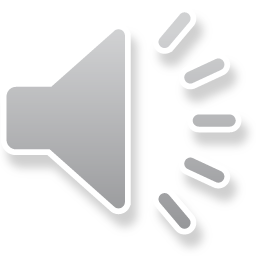 Opération 16
78
÷ 100
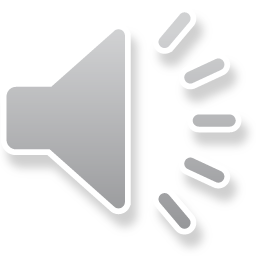 Opération 17
6
÷ 10
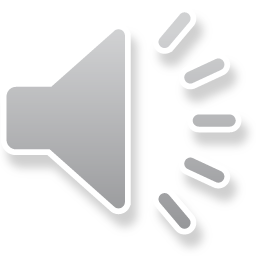 Opération 18
4,55
÷ 100
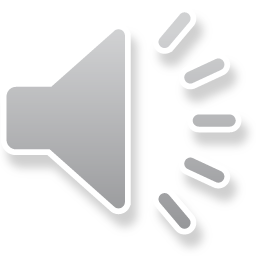 Problème
Pour son déménagement, Yasmine a rangé 32 kg de livres dans 10 cartons.
Quel est le poids de chaque carton ?
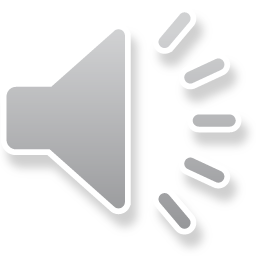 Correction
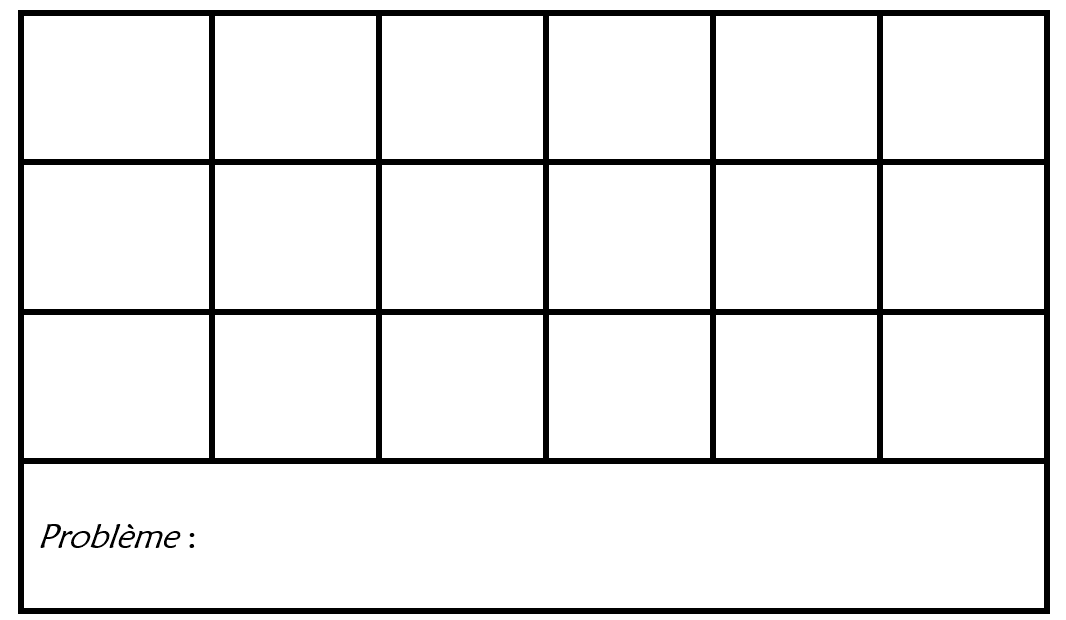